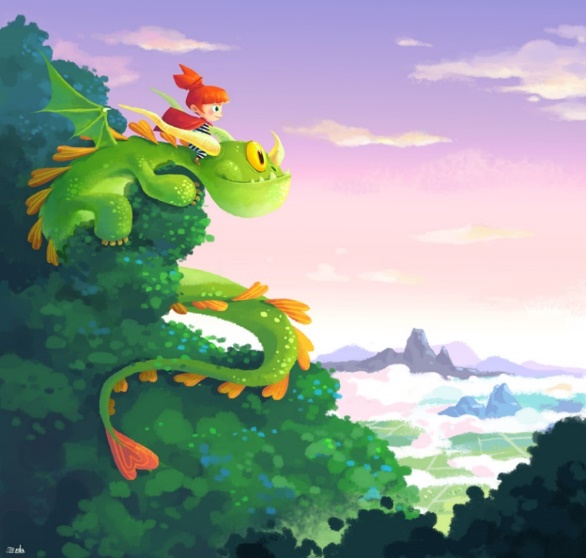 Maria, the one who was scared, took a deep breath and commanded Fiery to take flight.
Ahsan
Fiery the dragon, feeling very brave now, swooped off towards the sunset with the girl clinging on tightly.
Charlotte
The girl, dressed in a fiery cape, sat on the scaly dragon’s back.
Safa
The girl, with bright blue eyes, sat on the scaly dragon.
Jay
Once Upon a Picture
Girl and Dragon
The girl, dressed in light rose red and with ginger hair, sat on the scaly dragon’s back.
Joshua
The dragon, feeling as scared as the girl, sat on the branch and refused to spread his wings.
Kara
The dragon, sensing danger, sat on the branch and refused to spread his wings.
Martha
Maria, her heart leaping in her chest, sat on the scaly dragon’s back.
Ishan
Maria, a beautiful and determined girl, took a deep breath and commanded Fiery to take flight.
Lucy